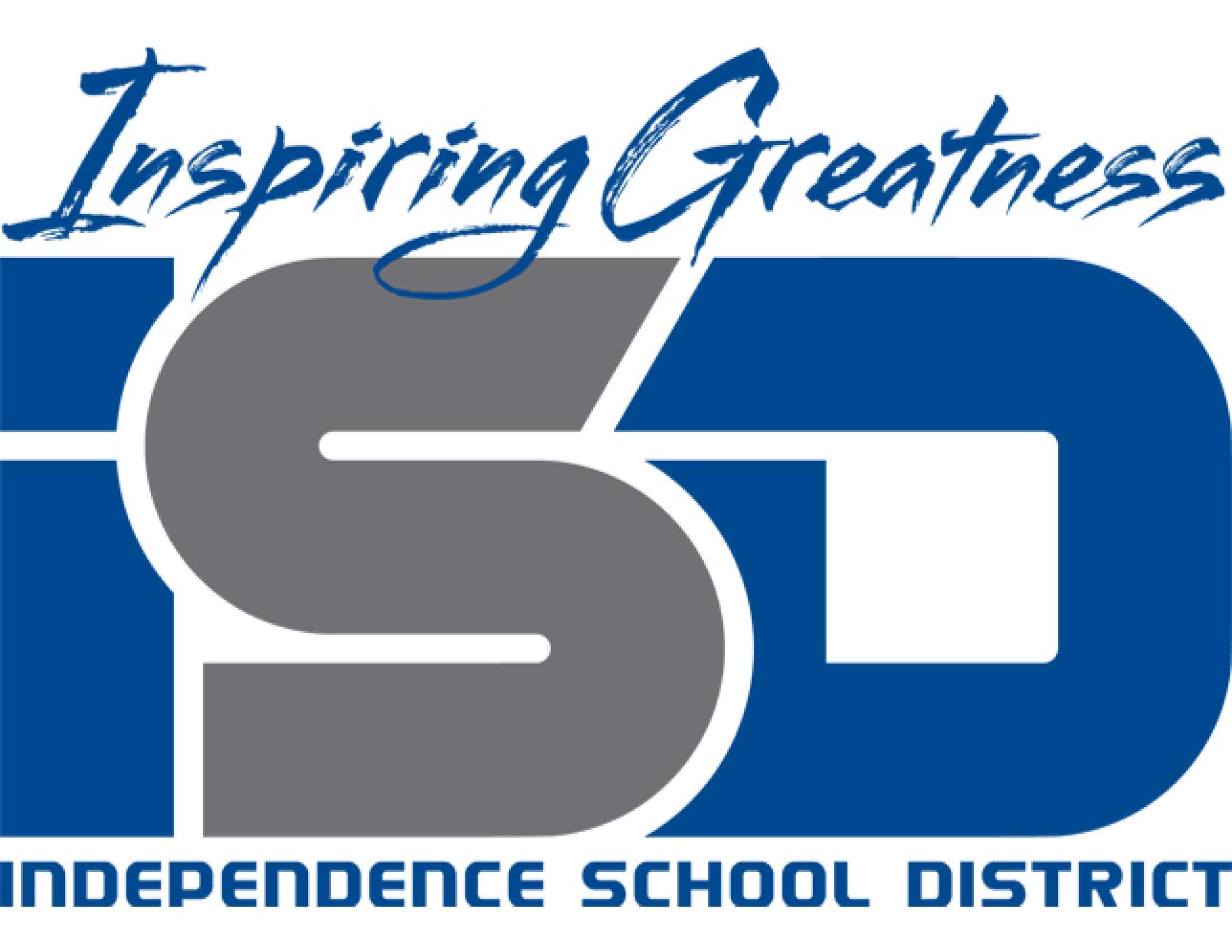 Physical Education

 9-12/Health
May 18,2020
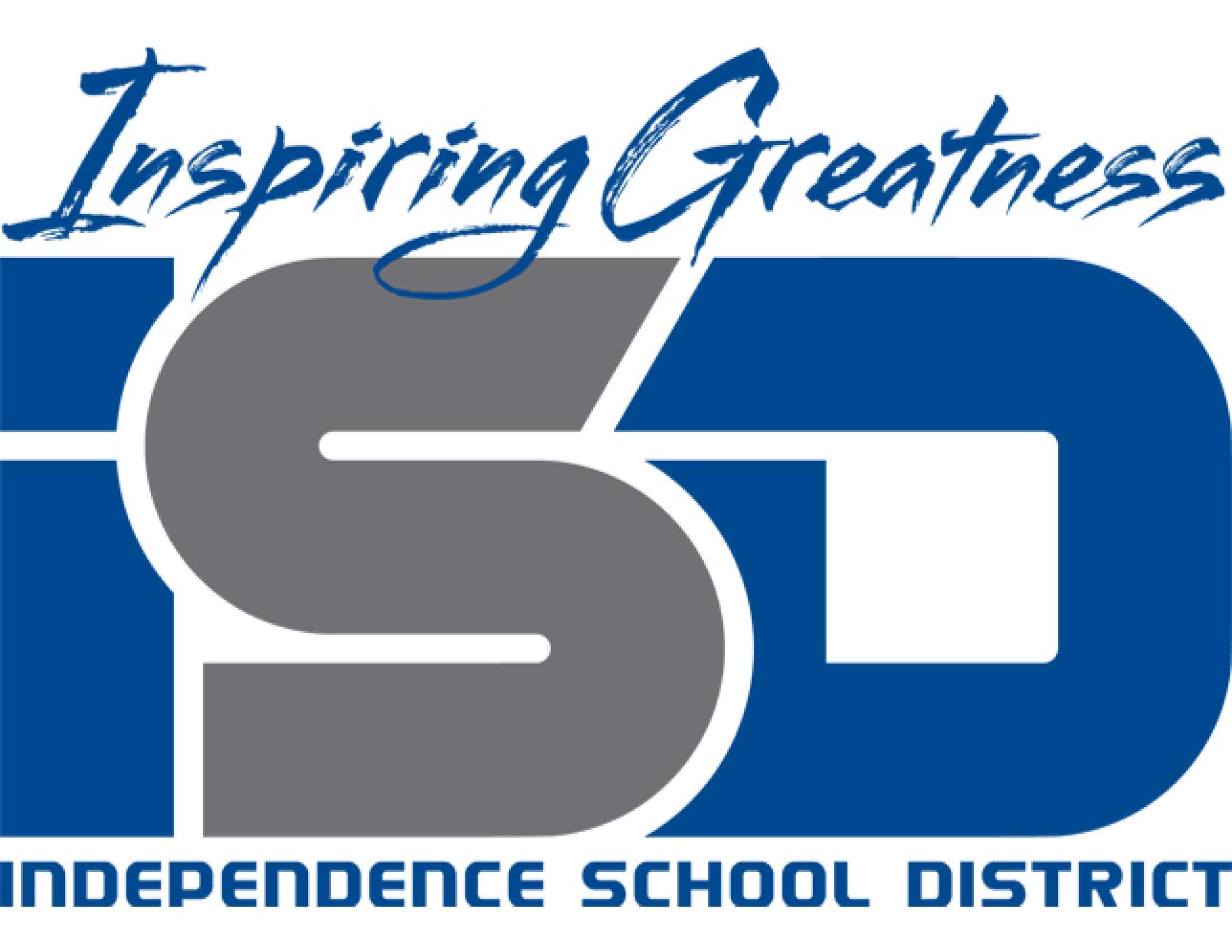 9-12 Health
Lesson: May 18,2020

Objective/Learning Target: 
Chapter 14.4 Diabetes, Allergies, Asthma, and Arthritis

Define diabetes mellitus (DM) and explain how it is characterized
Differentiate between type 1 and type 2 diabetes mellitus
Analyze how allergies develop and the body’s reaction to them
Describe how asthma impacts the respiratory system
Explain osteoarthritis, rheumatoid arthritis, and gout as different forms of arthritis
Diabetes Mellitus
Commonly referred to as diabetes
A disease resulting from the body’s inability to regulate glucose
Hyperglycemia/High Blood Sugar
Diabetes
Also known as juvenile onset diabetes or insulin dependent diabetes
Body is unable to make the hormone insulin
Insulin is a hormone that is produced in the pancreas and directs cells to consume blood glucose
Acidosis - excess acid in the blood; can lead to coma and death if untreated
Type 1 Diabetes Mellitus
Also known as adult onset diabetes or insulin independent diabetes
Type 2 Diabetes Mellitus
An abnormal, destructive immune response with effects that can range from merely annoying to deadly
Allergies
Allergens - substances that trigger allergic reactions in the body
Histamine - a substance that causes blood vessels to leak fluids into the body tissues, resulting in swelling	
Edema - the swelling of the body tissues during an immune response
Causes of Allergies
Local Allergies - allergies that affect a specific part of the body
Systemic Allergies - allergies that affect the whole body
Anaphylaxis - an allergic response in which fluid fills the lungs and air passages narrow, restricting breathing
Treatments of asthma include rescue inhalers
Local and Systemic Allergies
Arthritis - a condition in which the joints become inflamed, causing pain and stiffness
Osteoarthritis - a type of arthritis in which the cartilage in joints wears down so that the bones touch
Rheumatoid Arthritis - a type of arthritis in which the body's immune system attacks, damages and eventually immobilizes the joints
Autoimmune disease - a disease in which the immune system attacks and damages healthy body tissue
Gout - a type of arthritis characterized by sudden, severe, and painful swelling of a joint
Arthritis
Activity
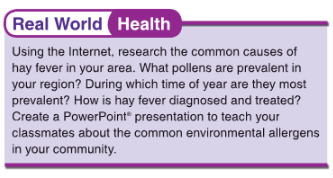